センター2020本試リスニング
第1問は問1から問6までの6問です。それぞれの問いについて対話を聞き、答えとして最も適切なものを、四つの選択肢(①~④)のうちから一つずつ選びなさい。
問1　Which picture matches the conversation?
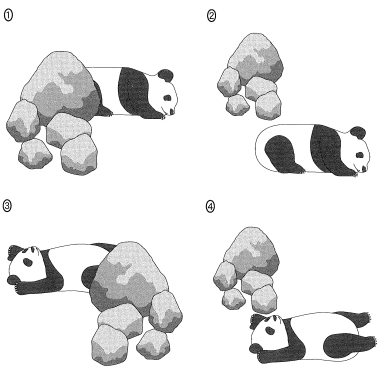 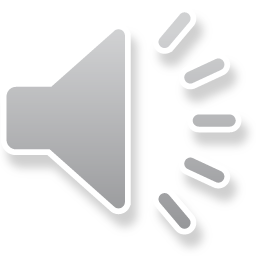 問1 正解 ①
W: Look! What a cute panda!
M: Which one?
W: He’s lying on his stomach like he’s sleeping.
M: Oh, I see him! He’s kind of hidden behind the rocks.
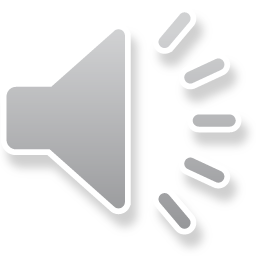 問2 What flight time did the woman choose?
① 7:30
② 11:00
③ 14:00
④ 17:00
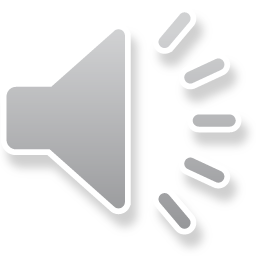 問2 正解 ③
M: The flight at 7:30 is 15,000 yen.
W: That’s too early.
M: The 11 am and 2 pm flights are both 17,000.
W: It’s a bit more, but … I’ll take the afternoon one.
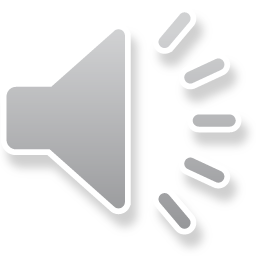 問3 What do they still need in order to finish the 
brochure?
① Only the illustrations
② The illustrations and recipe
③ The text, photos, and illustrations
④ The text, photos, and recipe
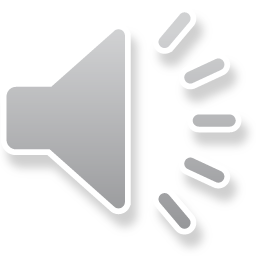 問3 正解 ②
W: Is the brochure ready?
M: We have the text and photos. All we need is 
Dylan’s illustrations.
W: Will he send them in time?
M: Hopefully. Oh, we also need Pedro’s recipe.
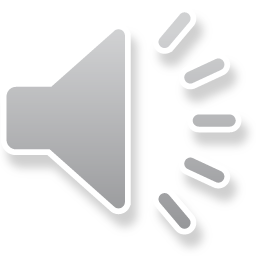 問4 What will the woman do?
① Ask Jim to come on time
② Find a place for Jim
③ Open the party room
④ Speak to start the party
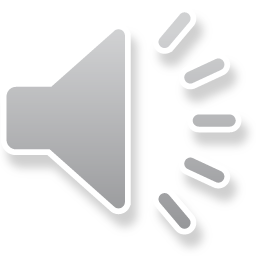 問4 正解 ④
M: I’m worried about the opening remarks at the party tomorrow.
W: I heard Jim will do that.
M: He said he’ll be late …. Would you mind taking his place?
W:Not at all.
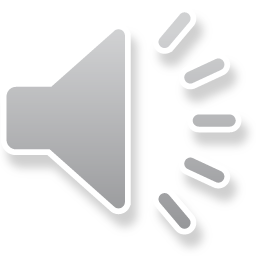 問5 How many DVDs does the man own?
① 120
② 150
③ 200
④ 220
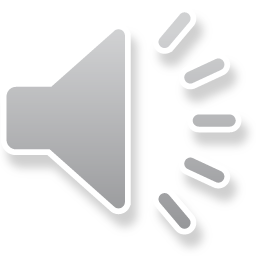 問5 正解 ③
W: You have so many DVDs!
M:I have a hundred here, but it’s only half of my collection.
W: Wow, that’s a lot!
M: Actually, I’m thinking of ordering 20 more.
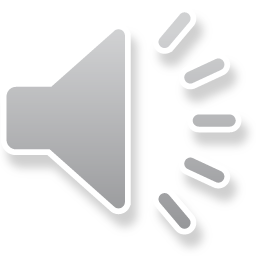 問6 Which line represents the salmon catch?




① A　② B　③ C　④ D
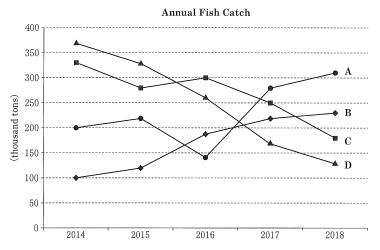 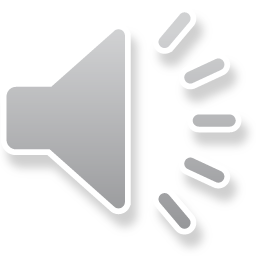 問6 正解 ③
M: The salmon catch was lower again in 2018.
W: Yes. It’s been a continuous trend in recent years.
M: Well, not in 2016.
W: Right. That year was an exception.
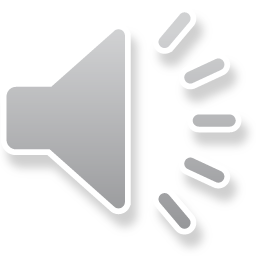 第2問は問7から問13までの7問です。それぞれの問いについて対話を聞き、最後の発言に対する相手の応答として最も適切なものを、四つの選択肢(①~④)うちから一つずつ選びなさい。
問7
① Oh, it’s already baked.
② Oh, it’s so tasty.
③ Oh, that’s a secret.
④ Oh, that’s a walnut.
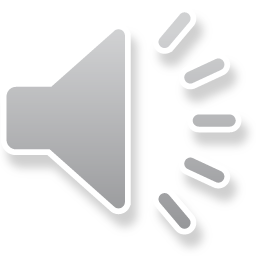 問7 正解 ③
W: This muffin is delicious! What’s in it?
M: Well, I baked them with fresh blueberries and walnuts.
W: I notice another flavor too. What is it?
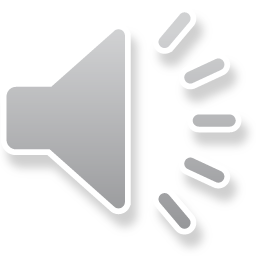 問8
① I’m afraid we’ll be in the way.
② I’m not sure we can make it by then.
③ I’m sorry to keep you waiting long.
④ I’m surprised to see that.
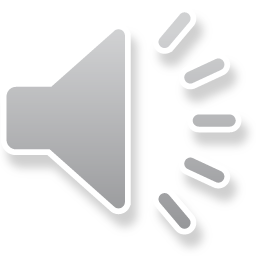 問8　正解 ②
W:Good afternoon, Seaside Medical Clinic. How may I help you?
M:My son has been sick since this morning. Can the doctor see him some time today?
W: Well …. How about 3 o’clock?
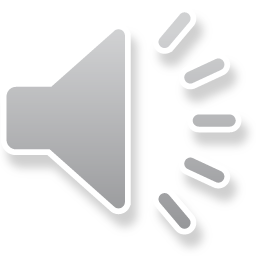 問9
① Anyone.
② Anything.
③ Anytime.
④ Anywhere.
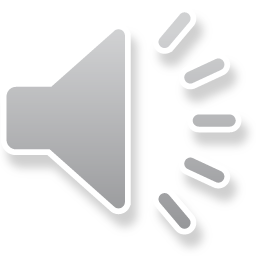 問9 正解 ③
M:OK. Thanks for your great ideas! How about lunch?
W:I wish I could, but I’ve got an important meeting.
M:Oh, too bad. Anyway, I really appreciate your help.
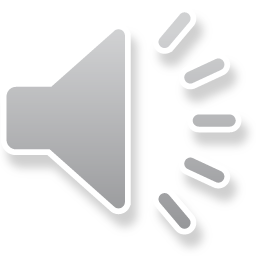 問10
① Can you see what’s inside?
② Can you turn it in now?
③ OK, I’ll be right back.
④ OK, I’ll leave it to you.
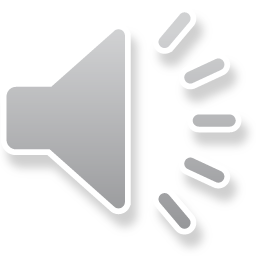 問10　正解 ③
M: I may have left my wallet on the table. It’s brown leather. I just had lunch here.
W: I’ll check with the manager. What’s your name?
M: John Smith.
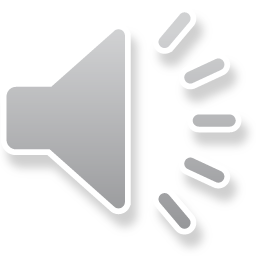 問11
① I drop in on my parents.
② I pick you up by car.
③ My father drops me off.
④ My father picks her up.
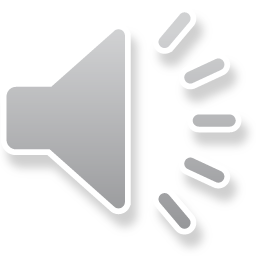 問11正解 ③
M: Does it take you long to come to school?
W: Yeah, about an hour by train.
M:Really? That’s tough. How do you get to the station?
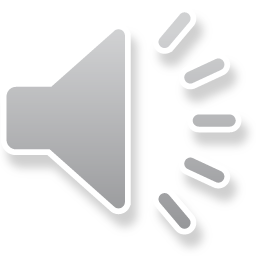 問12
① I’ll tell you when I finish it.
② I’m thinking about reading it.
③ To be honest, I can’t afford it.
④ To tell the truth, I’m worth it.
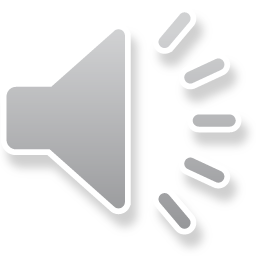 問12　正解 ①
M: What are you reading?
W: A novel by an American writer. It’s pretty famous, but a little long and complicated.
M: Do you think it’s worth reading?
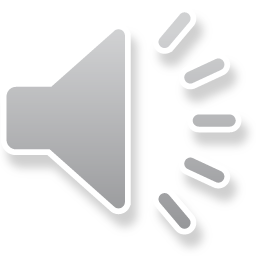 問13
① But I can’t be by myself.
② But I can’t help it.
③ But I couldn’t try it either.
④ But I couldn’t have.
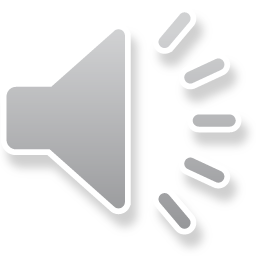 問13 正解 ②
W: You got 90 on your test, Yuto. Well done!
M: Thank you very much, Ms. Hayashi. Actually, I wanted a perfect score.
W:Don’t be so hard on yourself.
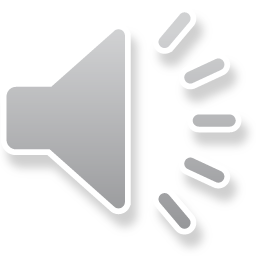 第3問Aは問14から問16までの3問です。それぞれの問いについて対話を聞き,答えとして最も適切なものを,四つの選択肢(①~④)のうちから一つずつ選びなさい。
問14 Why was the man surprised?
① He had to bring his own bag.
② He had to go to the supermarket.
③ He had to pay money for a bag.
④ He had to think about the environment.
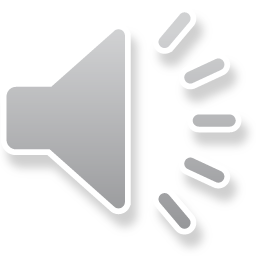 問14　正解 3
M: I just came from the grocery store, and they charged me for a shopping bag!
W: Didn’t you know? Some supermarkets do that.
M: What for?
W: They want you to bring your own bag to reduce waste.
M: Oh, I see. It’s a good idea.
W: Yeah, think about the environment.
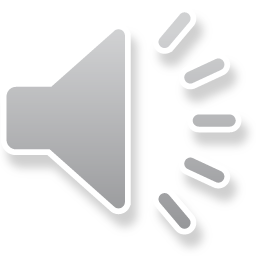 問15 What did the man learn from the lecture?
① How to eat passion fruit
② How to feel happiness
③ How to find good food
④ How to motivate others
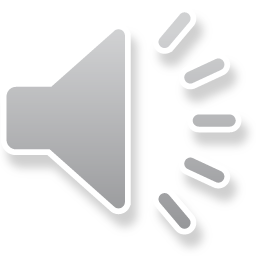 問15 正解 ②
W: What did you do at the weekend workshop?
M: Let’s see ….Oh, I went to the Stacey Jones lecture.
W: Oh. Did you get anything out of it?
M: Yeah, basically she said you need to find your passion in order to experience happiness.
W: Interesting. Have you found yours?
M: Yeah, eating good food!
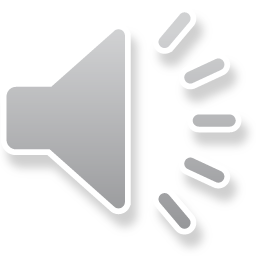 問16 Where is this conversation most likely taking place?
① On the second floor
② On the third floor
③ On the fourth floor
④ On the fifth floor
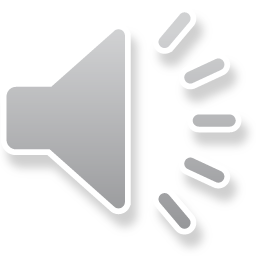 問16　正解 ②
W: Excuse me, where’s the computer lab?
M: Ahh, in the next building on the fourth floor.
W: Oh…. So, I climbed these stairs for nothing?
M: Yeah, people make this mistake all the time. Don’t worry, there’s a connecting bridge on this floor.
W: Great! And then just one floor up?
M: Yeah.
W: Thanks!
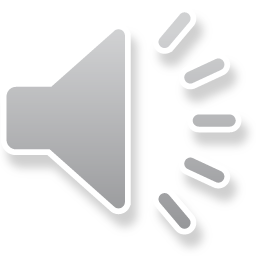 第3問Bは問17から問19までの3問です。長めの対話を一つ聞き,問17から問19の答えとして最も適切なものを,四つの選択肢(①~④)のうちから一つずつ選びなさい。
対話の場面
友達同士が,夏休みのアルバイトについて話しています。
















問17 Why can’t the man take the pizza delivery job?
① Because he doesn’t have a sense of direction
② Because he doesn’t have his own motor scooter
③ Because he doesn’t like delivered pizza
④ Because he doesn’t meet one requirement
問18 What did the man imply about the dog walker job?
① He can’t fit it into his schedule.
② He is unfamiliar with such a job.
③ He pays people for walking his dog.
④ He really wants the job. 
問19 Which part-time job will the man apply for?
① Bike messenger from Monday to Friday
② Bike messenger on Saturday and Sunday
③ Wait staff from Monday to Friday
④ Wait staff on Saturday and Sunday
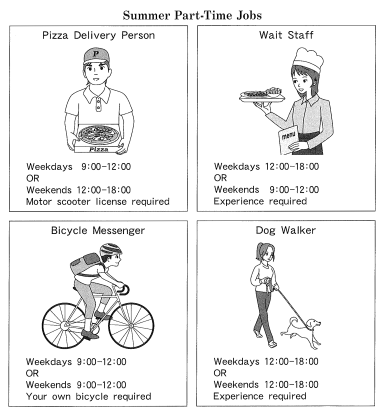 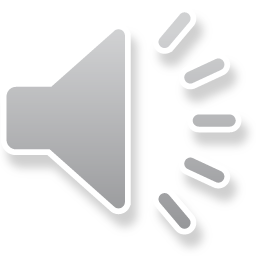 問17 正解 ④　問18 正解 ②　問19 正解 ①
W: Hey, take a look at these ads for part-time jobs. You haven’t got one yet, have you?
M: No, not yet. Is there anything good?
W: They’re all interesting. How about delivering pizza?
M: I love pizza, but I don’t have a license.
W: Too bad. Then, how about this? Do you have any experience?
M:Hmm, that’s nice and I have served at a café before –
W: So that’s a possibility …. What about the other ones?
M: Well, I have a bike …. Ah, dog walker …. What is that?
W: Just what it says—you take someone’s dog for a walk.
M: They pay people for that? Well, my family has only had cats, so –
W: Tough luck. Still it looks like there are two jobs suited for you. What about your schedule?
M: Well, I have soccer practice every weekday afternoon and on Saturday mornings.
W: Ah, so I guess that narrows your choices ….
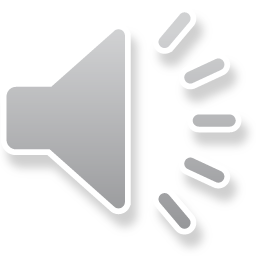 第4問Aは問20から問22までの3問です。長めの英文を一つ聞き,問20から問22の答えとして最も適切なものを,四つの選択肢(①~④)のうちから一つずつ選びなさい。
問20 What did the speaker notice about buses in Nepal?
① They came very often.
② They followed a timetable.
③ They left when they became full.
④ They served tea to passengers.
問21 Why did the speaker’s classes often start late in Nepal?
① She was having tea with the principal.
② She was preparing for class.
③ The students were chatting.
④ The students were having tea.
問22 What did the speaker learn from her teaching experiences?
① Tea is as popular as coffee in Japan.
② Tea making is very different in Japan and Nepal.
③ Tea time helps develop relationships in Nepal.
④ Time is viewed similarly in Japan and Nepal.
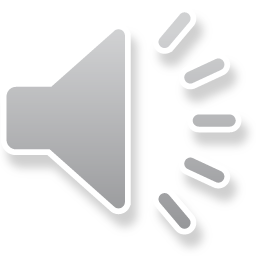 問20 正解③ 問21 正解① 問22 正解③
The way cultures relate to tea and time is interesting. As an American teacher with experience in both Japan and Nepal, I have noticed similarities and differences concerning tea and time. Both countries have a tea culture. Tea is a part of most meals and a popular drink enjoyed throughout the day. It is also often served at meetings. On the other hand, their views of time are quite different. For example, in Japan, trains and buses generally arrive and leave on time, and run according to schedule. I thought this happened everywhere. Working in Nepal, however, showed me that concepts of time could be quite different. Buses did not run on a schedule; they moved only when they were filled with passengers. As another example, I would arrive at school ready to teach but found myself first having tea with the principal. The lessons started late, but it seemed that the time schedule was not as important as our morning tea and chat. In Japan, I think we would have kept to the schedule and had tea after class. But working in Nepal taught me the value of building the bonds of smooth, lasting relationships … over tea.
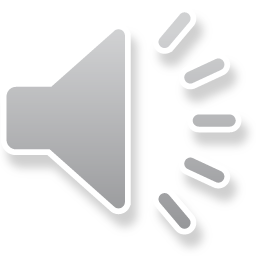 第4問Bは問23から問25までの3問です。長めの会話を一つ聞き,問23から問25の答えとして最も適切なものを,四つの選択肢(①~④)のうちから一つずつ選びなさい。
会話の場面
David が,最近通い始めたギター教室について Amy と Mark に相談しています。
問23 What is David’s main problem with his guitar lessons?
① They are expensive.
② They are not convenient.
③ They are not very strict.
④ They are uninteresting.
問24 Why does Amy think David should work with a teacher?
① To be able to join a band
② To become a skillful player
③ To become a teacher
④ To learn many songs
問25 What will David most likely do next?
① Continue his lessons and form a band
② Continue his lessons but not form a band
③ Quit his lessons and form a band
④ Quit his lessons but not form a band
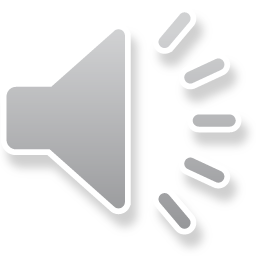 問23 正解④ 問24 正解 ② 問25 正解 ①
Mark : Hi, David …. Hi, Amy. What’s up?
David : Hey, Mark. I was just telling Amy about my guitar lessons.
Mark : Oh yeah? How’re they going?
David : Actually, I’m thinking about quitting. They aren’t cheap, and my teacher’s kind of strict. But even more than that, they’re so boring! She makes me practice the same thing over and over to get it right. That’s all we do. Amy thinks I should continue though, right, Amy?
Amy : That’s right. Your teacher knows what you need to do to make progress. You should trust her. If she thinks you should start with the basics, she’s probably right.
David : Yeah, I know. But I’m just not enjoying myself. When I decided to play the guitar, my dream was to have fun playing music with my friends. I want to learn how to play some songs. I don’t need to know everything, just enough so I can start enjoying myself.
Mark : I see what you mean, David. If you played in a band, it would increase your motivation to practice. It’s a lot of fun playing with other people. I suppose you could quit your lessons and teach yourself how to play.
Amy : I think if you’re really serious about learning to play the guitar, you should continue taking lessons. Your teacher will show you the right way to play. If you quit and try to learn on your own, you might develop bad habits that will be hard to change later. It may not be fun now, but just imagine how good you’ll be in a few years.
Mark : You know what? Maybe you should stick with it. You can always put together a band while taking lessons.
David : Good idea! That way, I can practice what I learn from my teacher. Are either of you interested in starting a band?
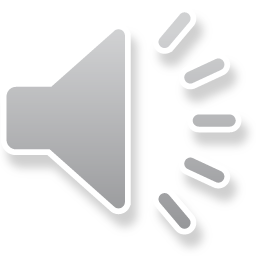